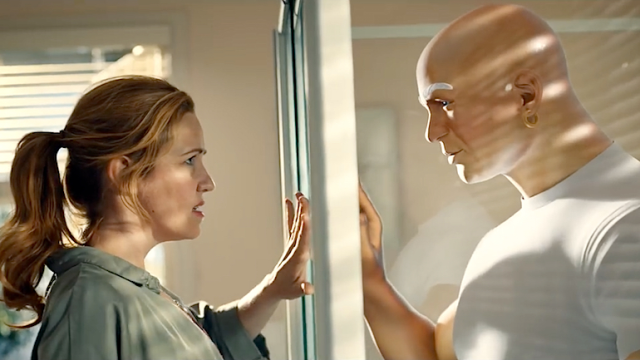 Aseptic Technique for Yeast Culture
Dan Schwarz
9.19.17
Why do we care about aseptic technique?
Why do we care about aseptic technique?
Control
Why do we care about aseptic technique?
Control
Control
Why do we care about aseptic technique?
Control
Control
Control
Why do we care about aseptic technique?
Control
Bacteria/other fungus is a major competitive pressure
Control
Control
Why do we care about aseptic technique?
Control
Bacteria/other fungus is a major competitive pressure
Control
Sporadic contamination is not reproducible or specific
Control
Why do we care about aseptic technique?
Control
Bacteria/other fungus is a major competitive pressure
Control
Sporadic contamination is not reproducible or specific
Control
Competitive pressure from a contaminant will confound your experiment
So what do we do?
Spray down working surfaces with 70% EtOH
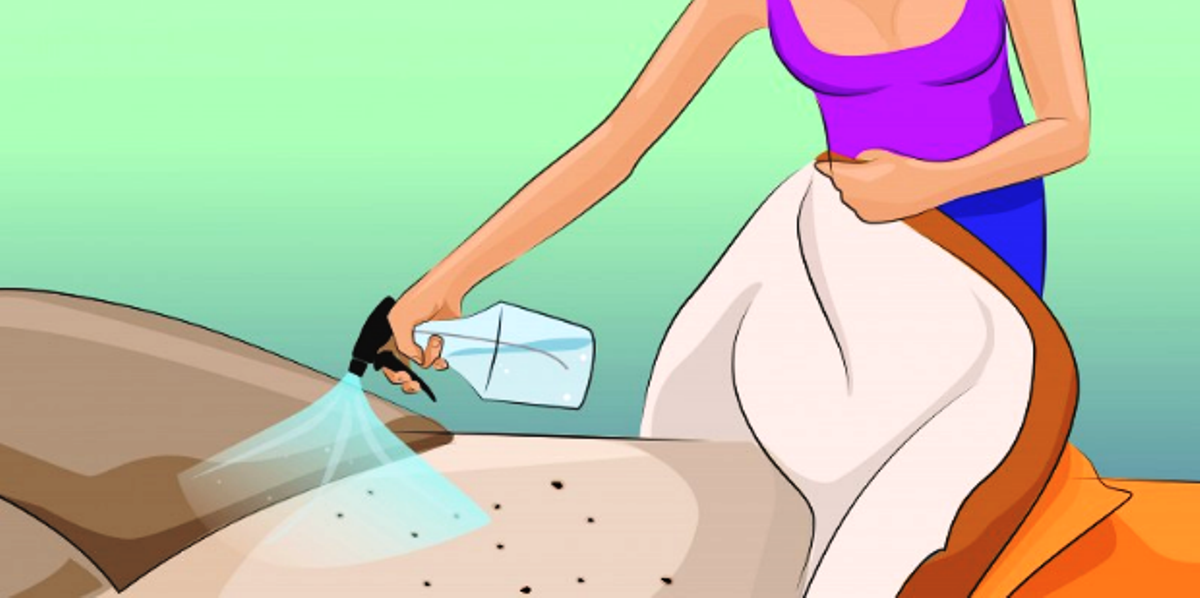 So what do we do?
Spray down working surfaces with 70% EtOH
Use sterile glassware, filter pipette tips, media, buffers, etc.
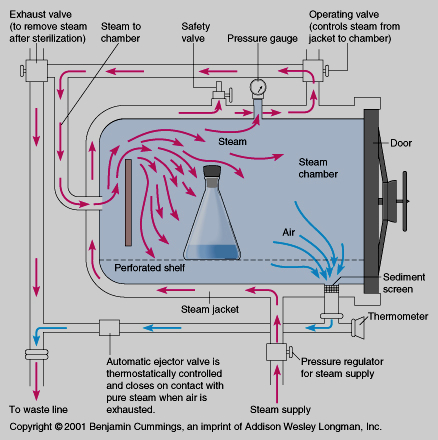 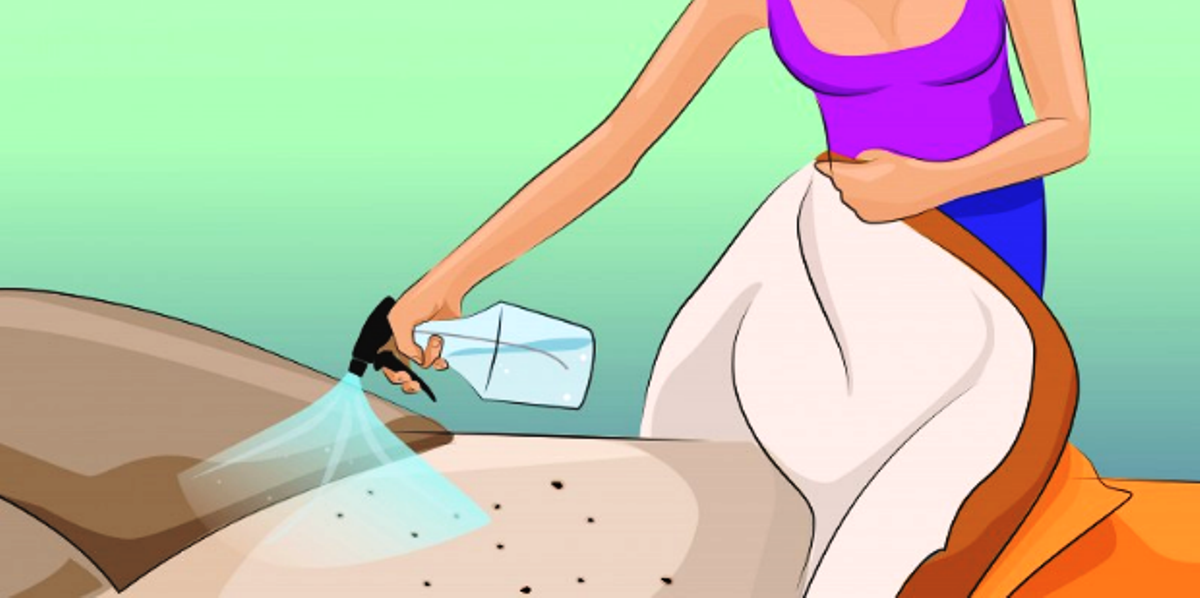 http://www.uvm.edu/safety/sites/default/files/autoclaveprocess.jpg
So what do we do?
Spray down working surfaces with 70% EtOH
Use sterile glassware, filter pipette tips, media, buffers, etc.
Keep things capped AS MUCH AS POSSIBLE
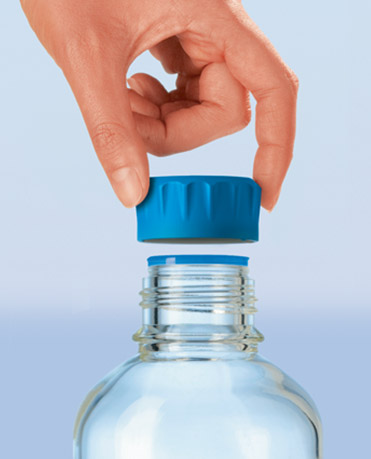 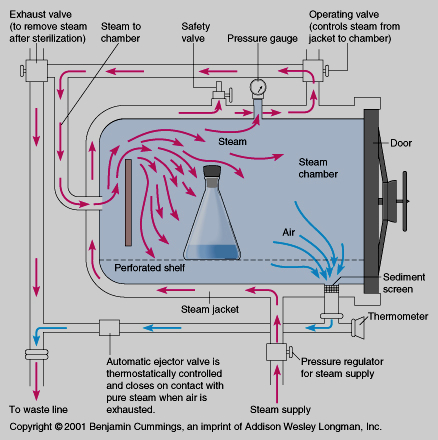 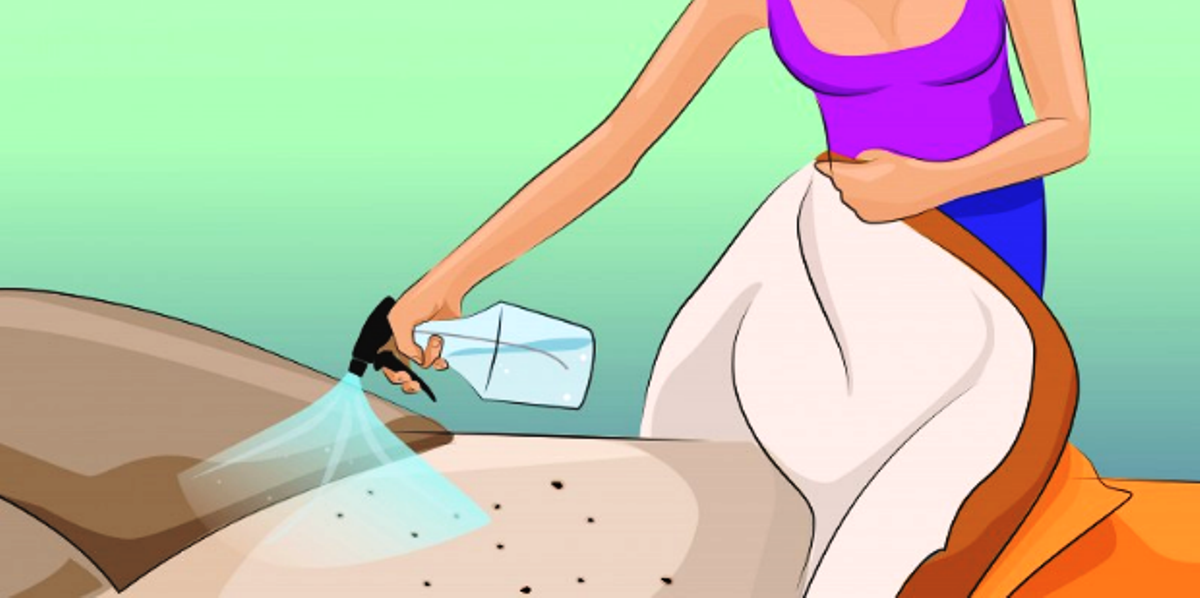 So what do we do?
Spray down working surfaces with 70% EtOH
Use sterile glassware, filter pipette tips, media, buffers, etc.
Keep things capped AS MUCH AS POSSIBLE
Avoid loose clothing/hair
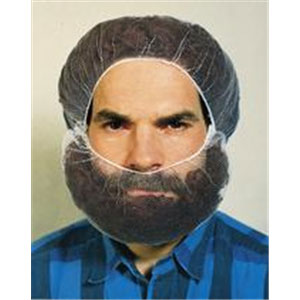 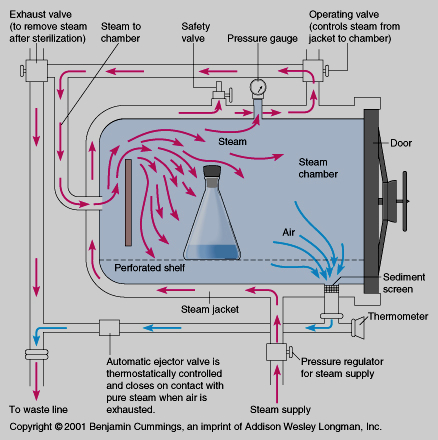 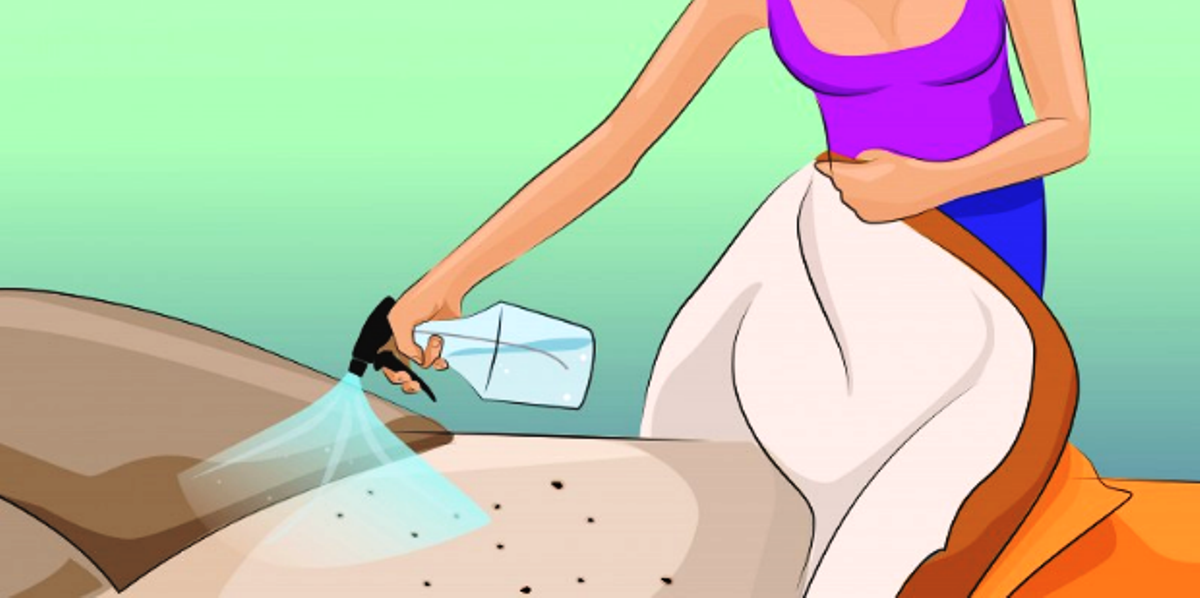 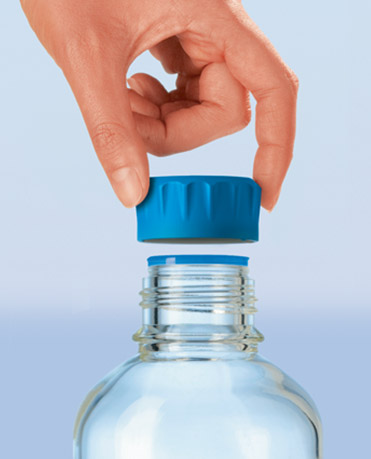 So what do we do?
Spray down working surfaces with 70% EtOH
Use sterile glassware, filter pipette tips, media, buffers, etc.
Keep things capped AS MUCH AS POSSIBLE
Avoid loose clothing/hair
Don’t touch your laptop/bag/food/water with your gloves
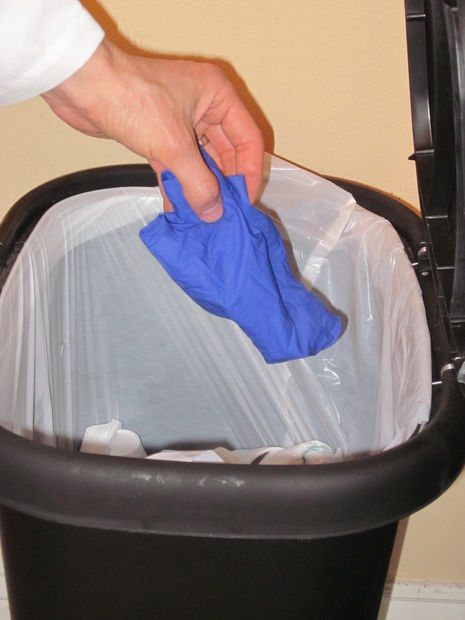 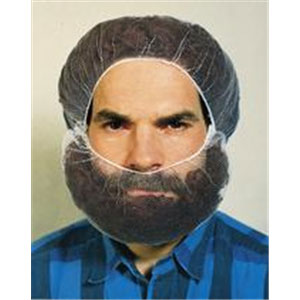 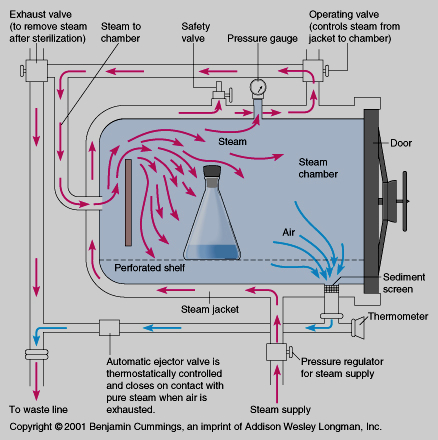 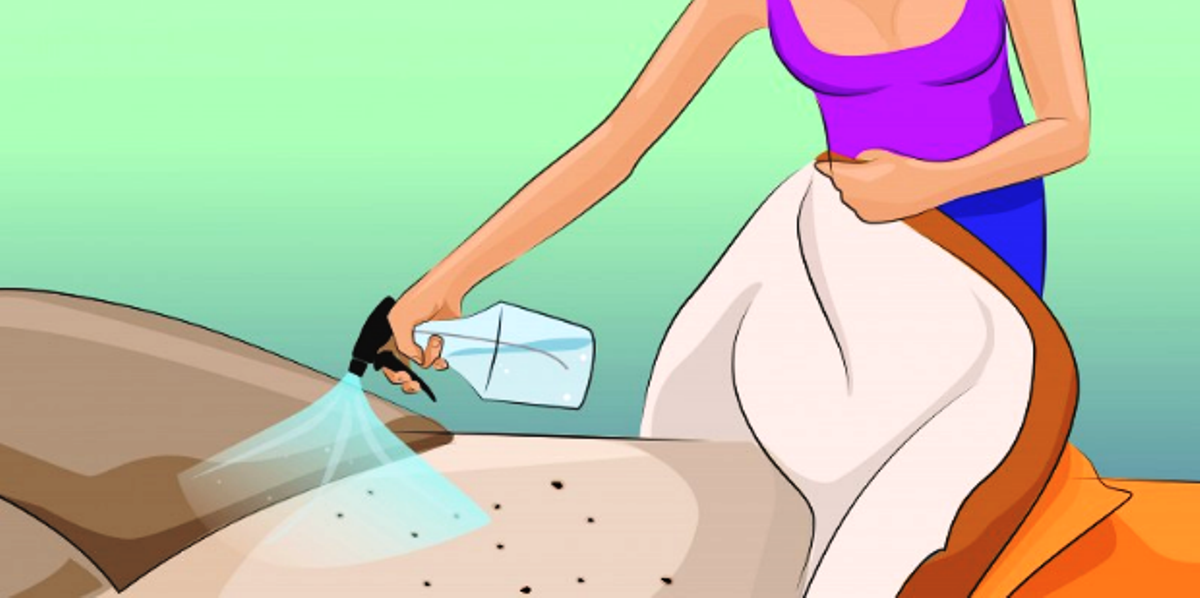 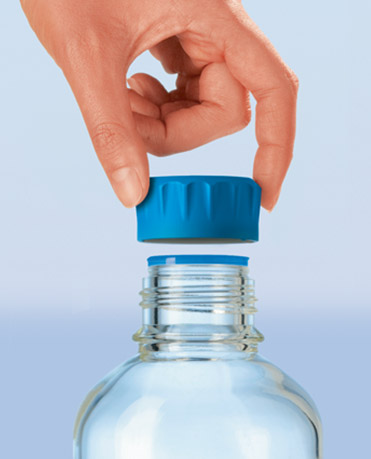 So what do we do?
Spray down working surfaces with 70% EtOH
Use sterile glassware, filter pipette tips, media, buffers, etc.
Keep things capped AS MUCH AS POSSIBLE
Avoid loose clothing/hair
Don’t touch your laptop/bag/food/water with your gloves
Be tidy!
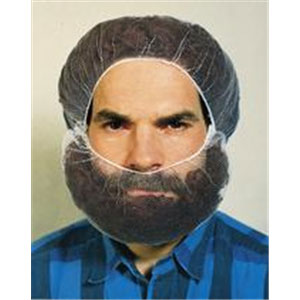 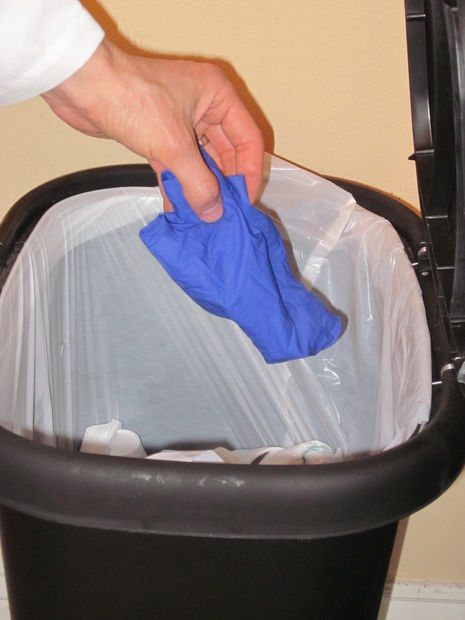 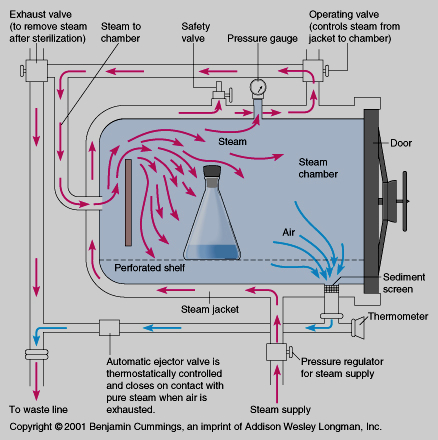 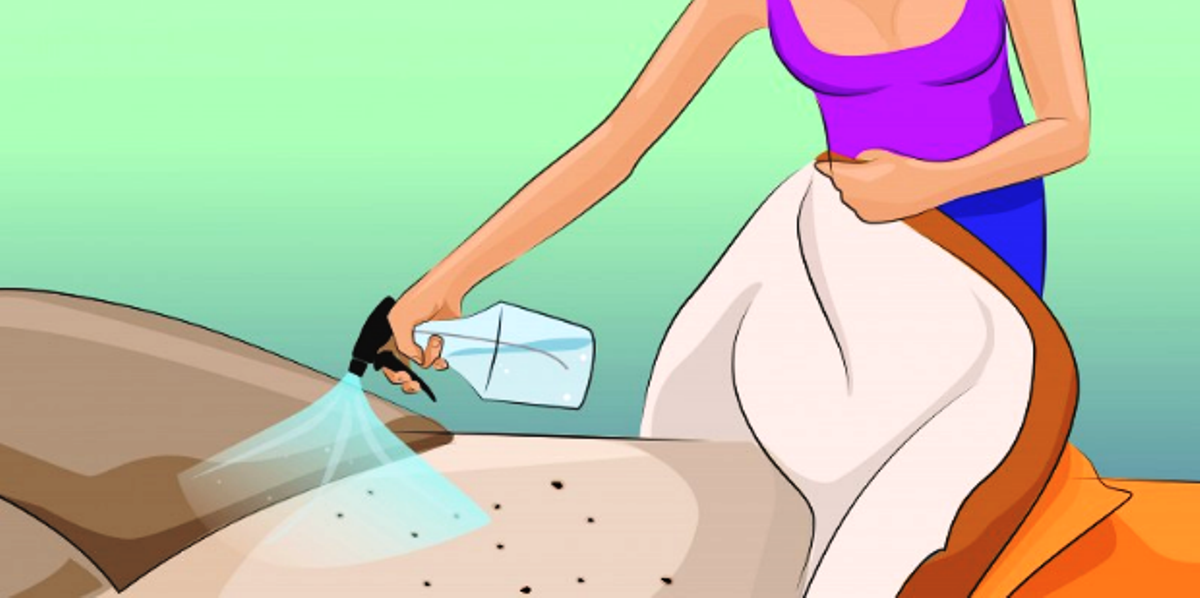 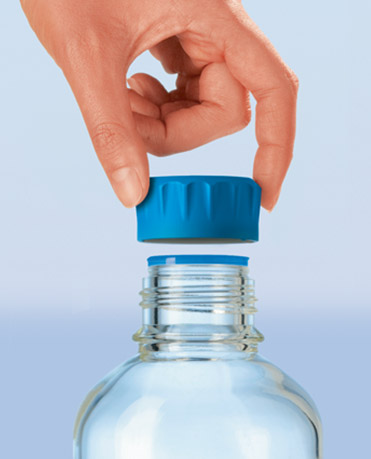 Any questions?